Subject: Maths
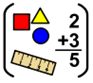 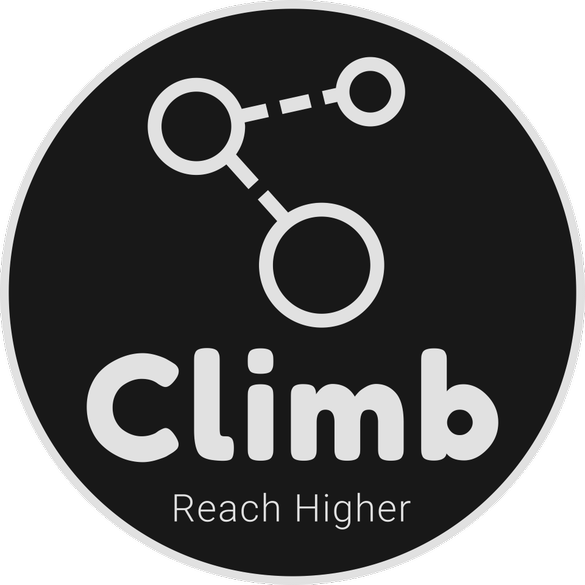 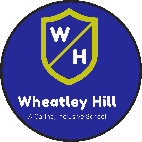 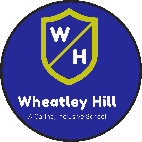 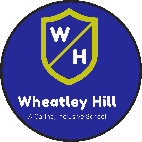 Date:   Monday 8th February 2021
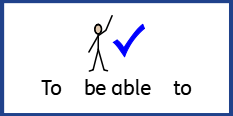 L.O. To round numbers to the nearest 10
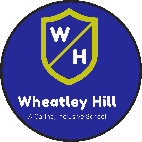 Subject: Maths
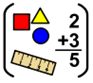 Pre-recorded Teaching
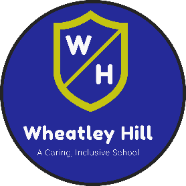 Access the online teaching video below that will support you to complete the work in this lesson. This video will act as a support but all of the work can still be successfully understood & completed using paper-based versions of this pack. If you need further support to understand / complete work then please contact school via e-mail or telephone.
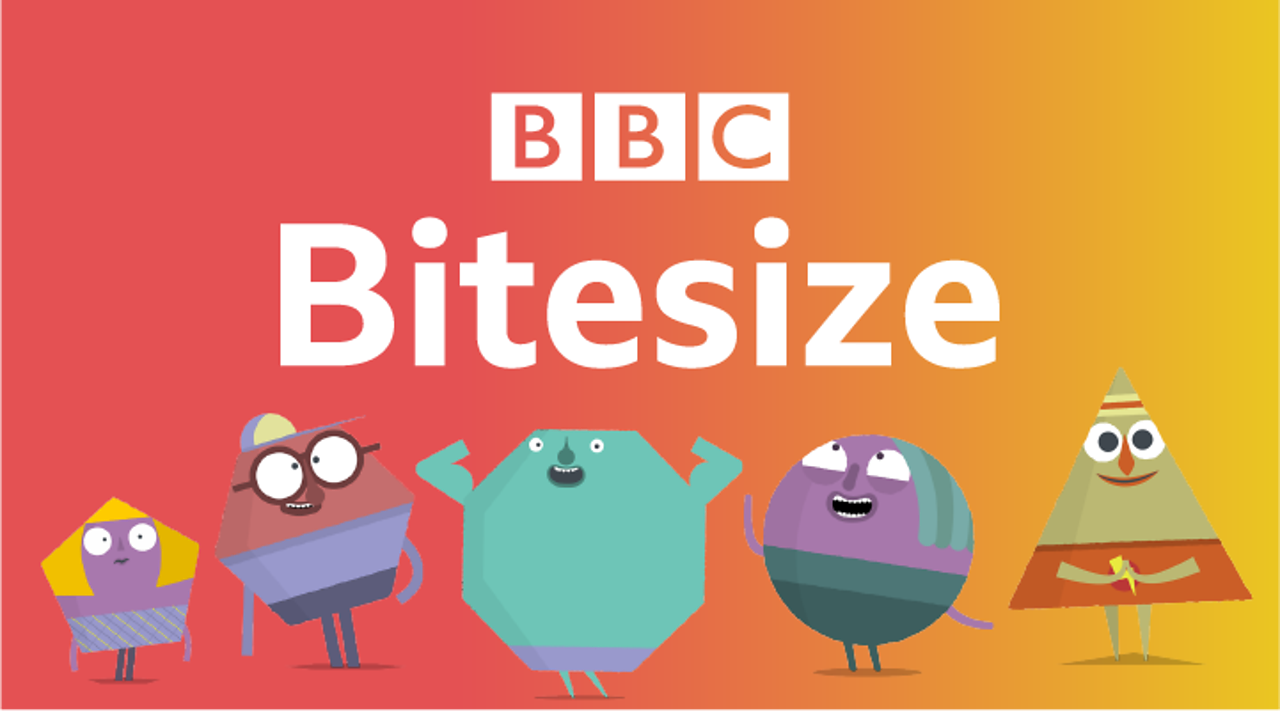 https://www.bbc.co.uk/bitesize/articles/zjf492p
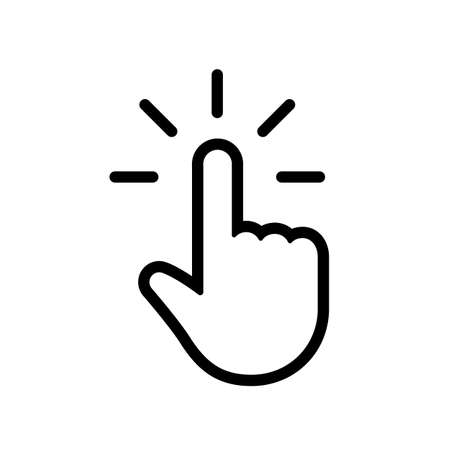 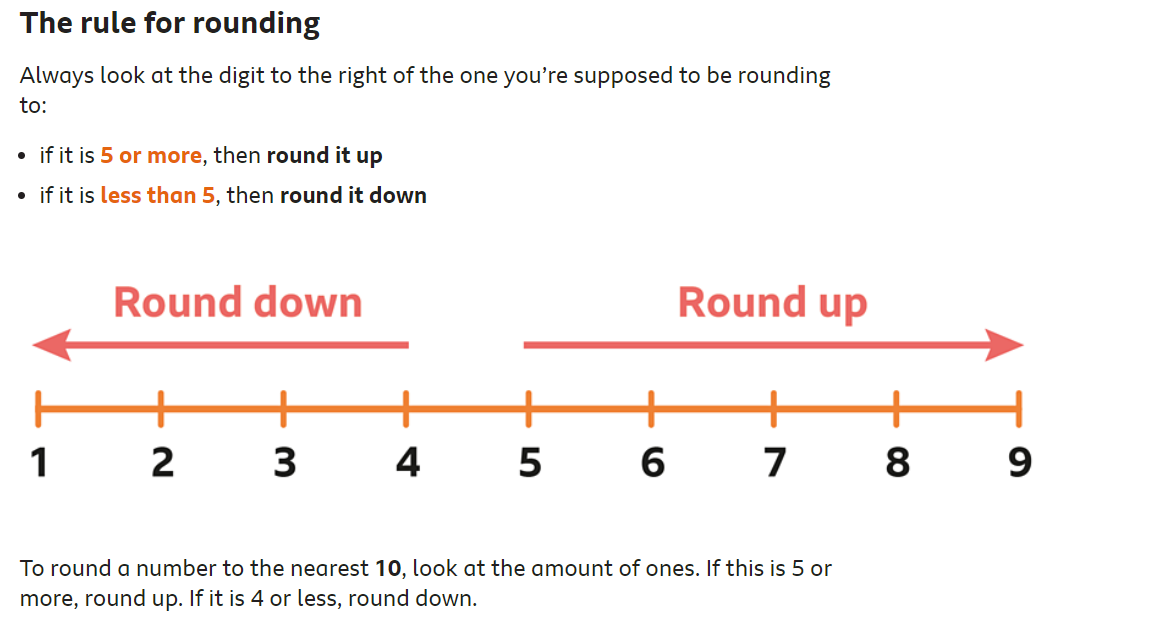 To round a number to the nearest 10, look at the amount of ones. If this is 5 or more, round up. If it is 4 or less, round down.
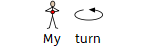 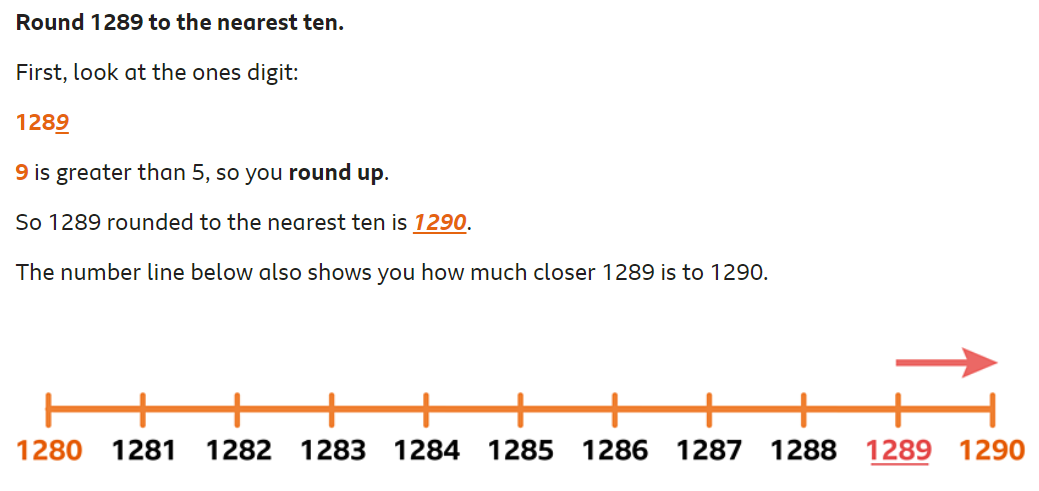 Round to the nearest 10
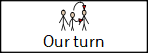 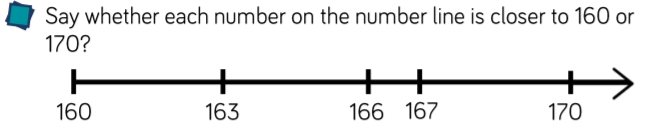 Remember - to round a number to the nearest 10, look at the amount of ones. If this is 5 or more, round up. If it is 4 or less, round down.
H T O
1  6  3     – 3 is less than 5, so we round down to 160
1  6  6     – 6 is more than 5, so we round up to 170
1  6  7     – 7 is more than 5, so we round up to 170
Round to the nearest 10
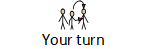 Round the following numbers to the nearest 10.

462
987
651
765
879
643
124
Round to the nearest 10
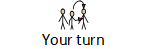 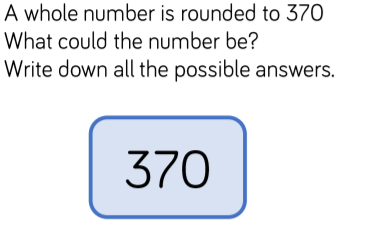 __ , __ , __, __ , __ , __ , __ , __ , __ , __
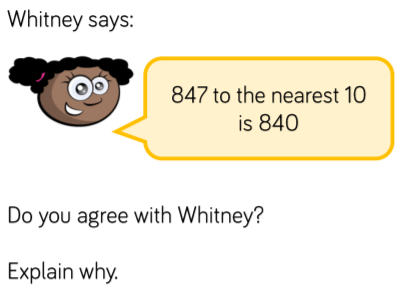 Yes I do agree with Whitney / no I do not agree with Whitney because…
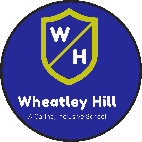 Date:   Tuesday 9th February 2021
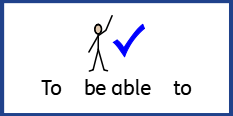 L.O. To round numbers to the nearest 100
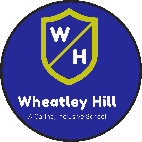 Subject: Maths
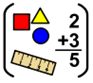 Pre-recorded Teaching
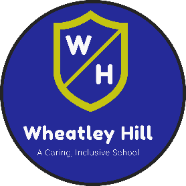 Access the online teaching video below that will support you to complete the work in this lesson. This video will act as a support but all of the work can still be successfully understood & completed using paper-based versions of this pack. If you need further support to understand / complete work then please contact school via e-mail or telephone.
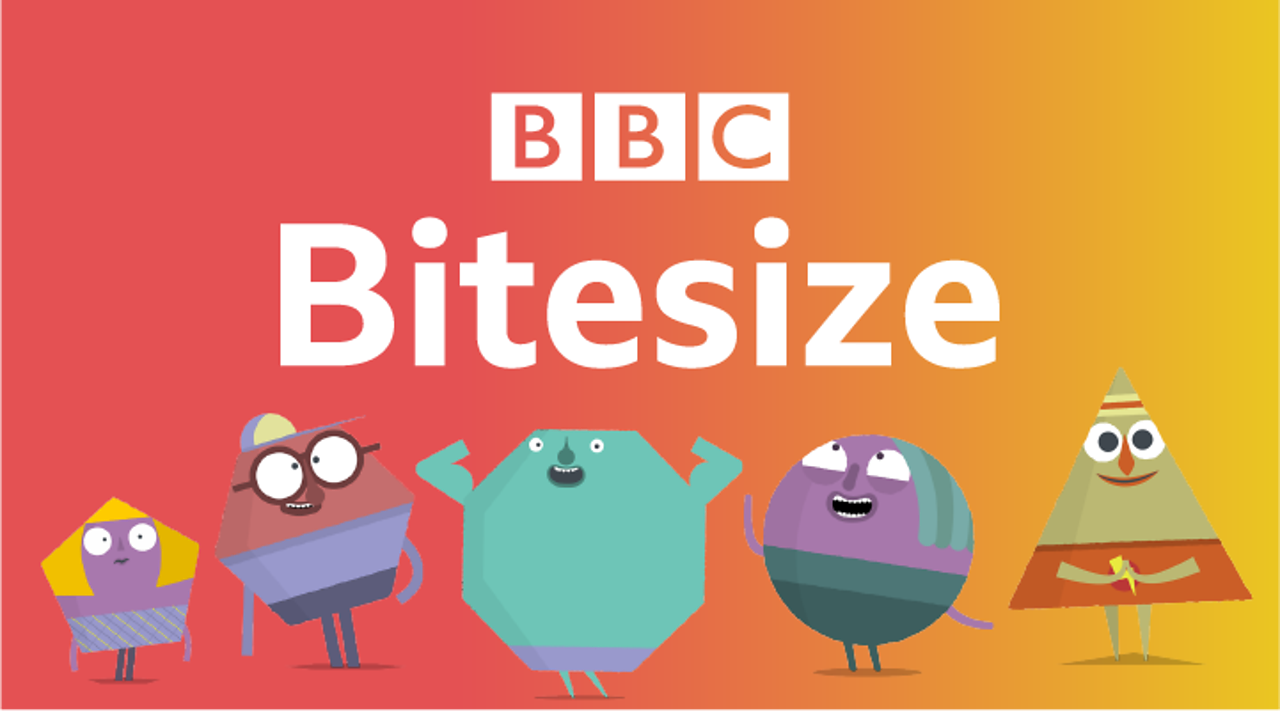 https://www.bbc.co.uk/bitesize/articles/zjf492p
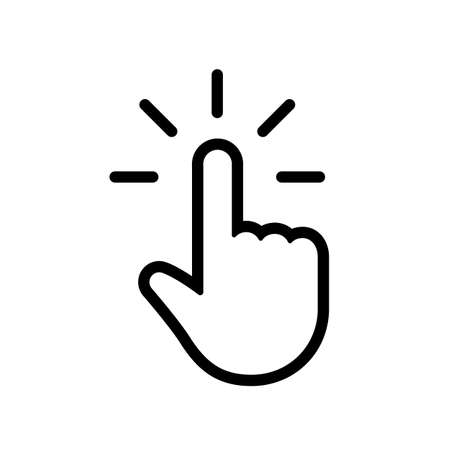 To round a number to the nearest 100, look at the tens digit. If the tens digit is 5 or more, round up. If the tens digit is 4 or less, round down.
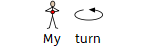 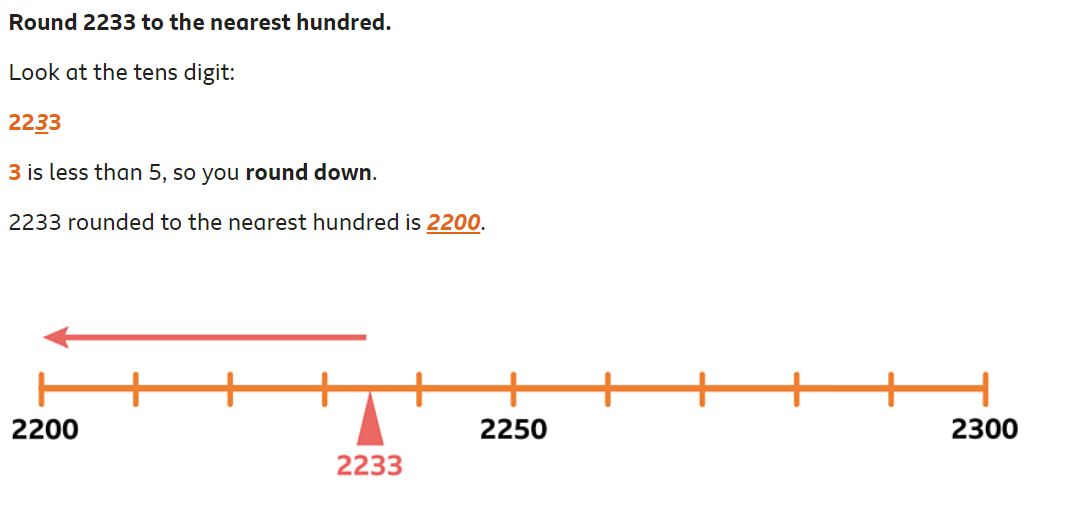 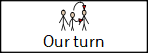 Round to the nearest 100
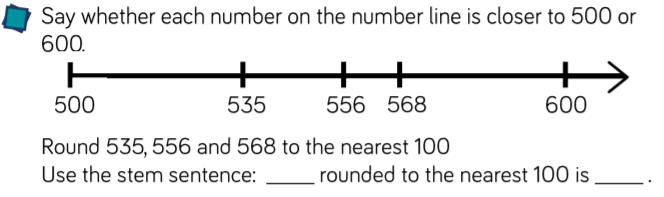 Remember - to round a number to the nearest 100, look at the tens digit. If the tens digit is 5 or more, round up. If the tens digit is 4 or less, round down.
H T O
5  3  5     – 3 is less than 5, so we round down to 500
5  5  6     – the tens digit is 5 or more, so we round up to 600
5  6  8     – 6 is more than 5, so we round up to 600
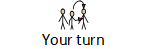 Round to the nearest 10
Round the following numbers to the nearest 100.

432
927
691
765
879
621
128
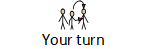 Round to the nearest 100
6
7
8
9
0
1
2
3
4
5
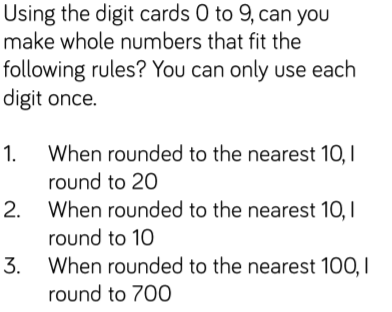 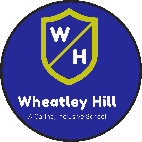 Date:   Wednesday 10th  January 2021
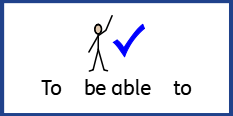 L.O. To round numbers to the nearest 1000
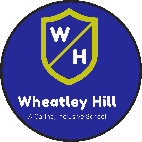 Subject: Maths
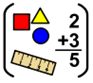 Pre-recorded Teaching
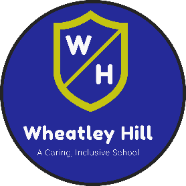 Access the online teaching video below that will support you to complete the work in this lesson. This video will act as a support but all of the work can still be successfully understood & completed using paper-based versions of this pack. If you need further support to understand / complete work then please contact school via e-mail or telephone.
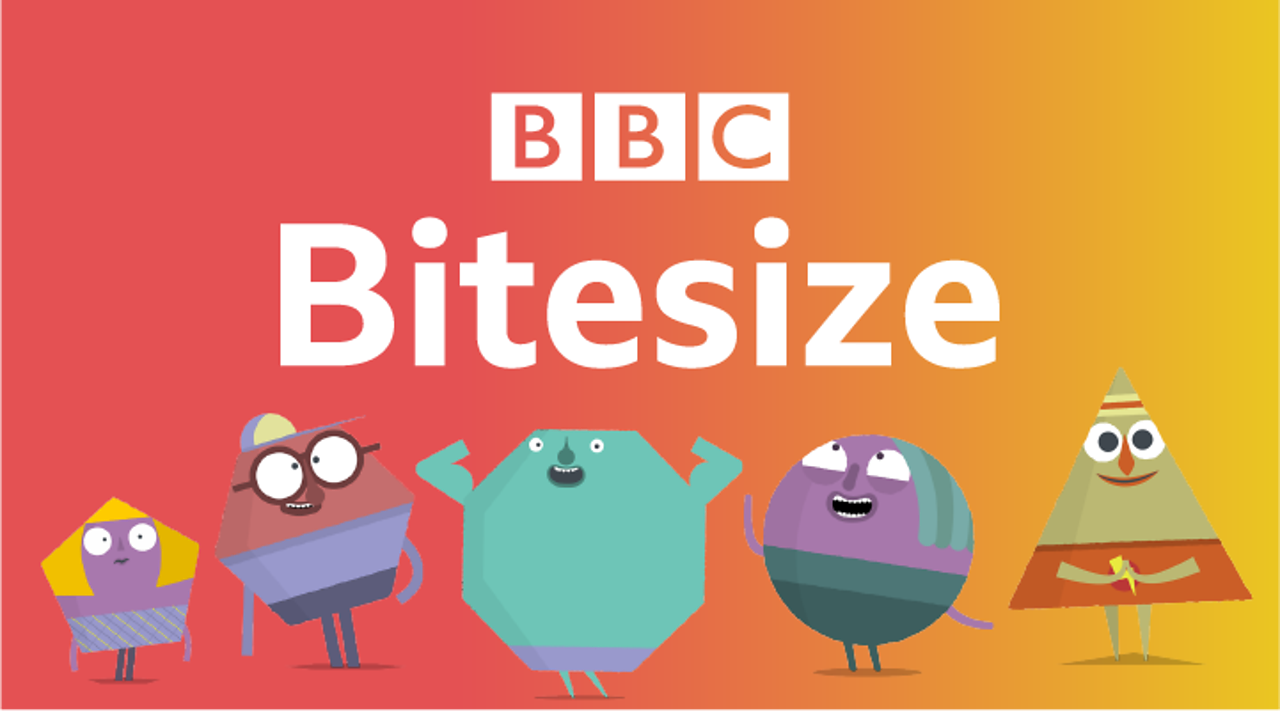 https://www.bbc.co.uk/bitesize/articles/zjf492p
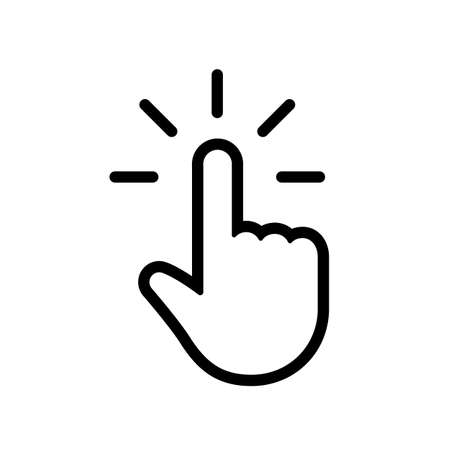 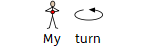 To round a number to the nearest 1000, look at the hundreds digit. If the hundreds digit is 5 or more, round up. If the hundreds digit is 4 or less, round down.
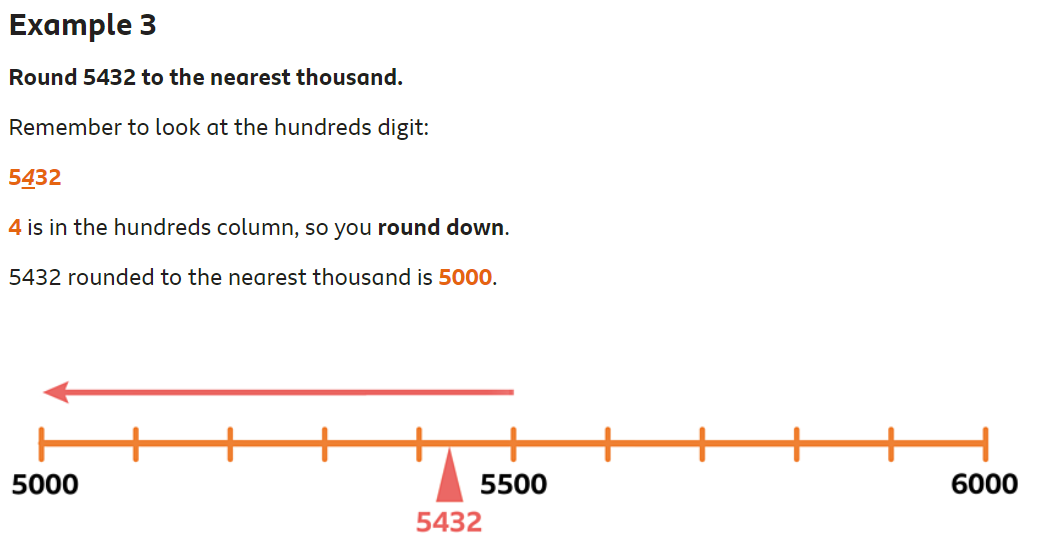 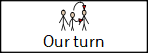 Round to the nearest 1000
Say whether each number on the number line is closer to 2000 or 3000.
2986
3000
2229
2521
2000
Remember - To round a number to the nearest 1000, look at the hundreds digit. If the hundreds digit is 5 or more, round up. If the hundreds digit is 4 or less, round down.
Th H T O
 2  2  2  9 – 2 is less than 5, so we round down to 2000
 2  5  2  1 – the number is 5 or more, so we round up to 3000
 2  9  8  6 – the number is more than 5, so we round up to 3000
Round to the nearest 1000
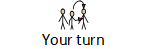 Round the following numbers to the nearest 1000.

6462
9387
6151
7865
8979
6043
1124
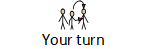 Round to the nearest 1000
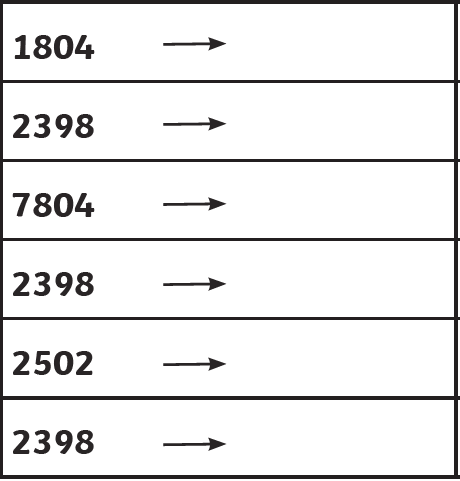 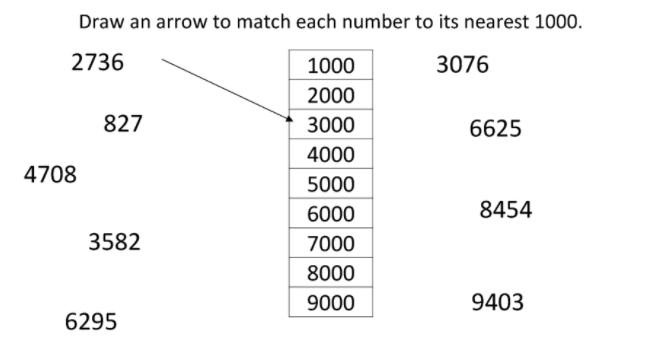 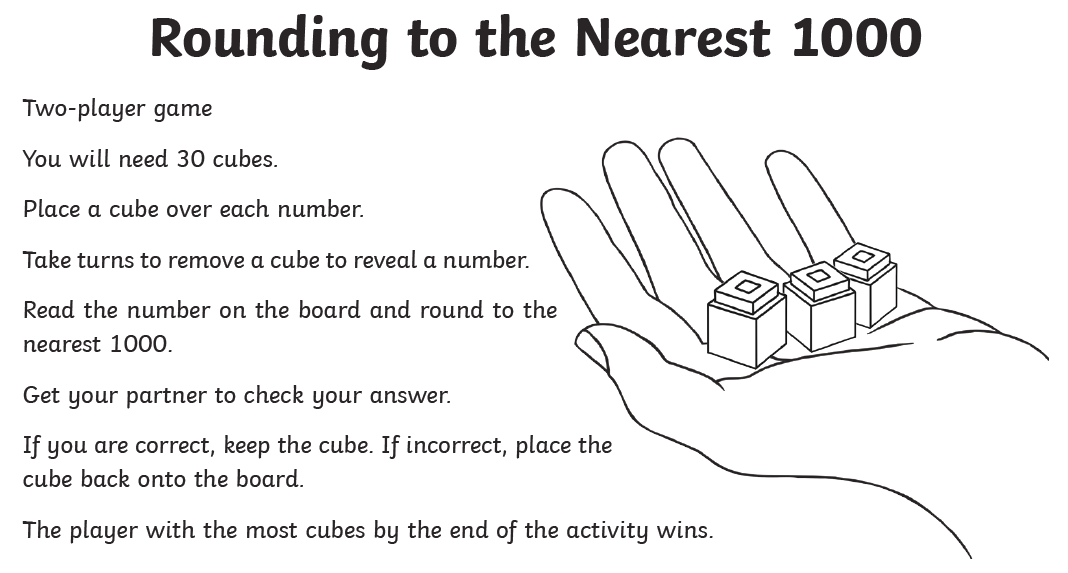 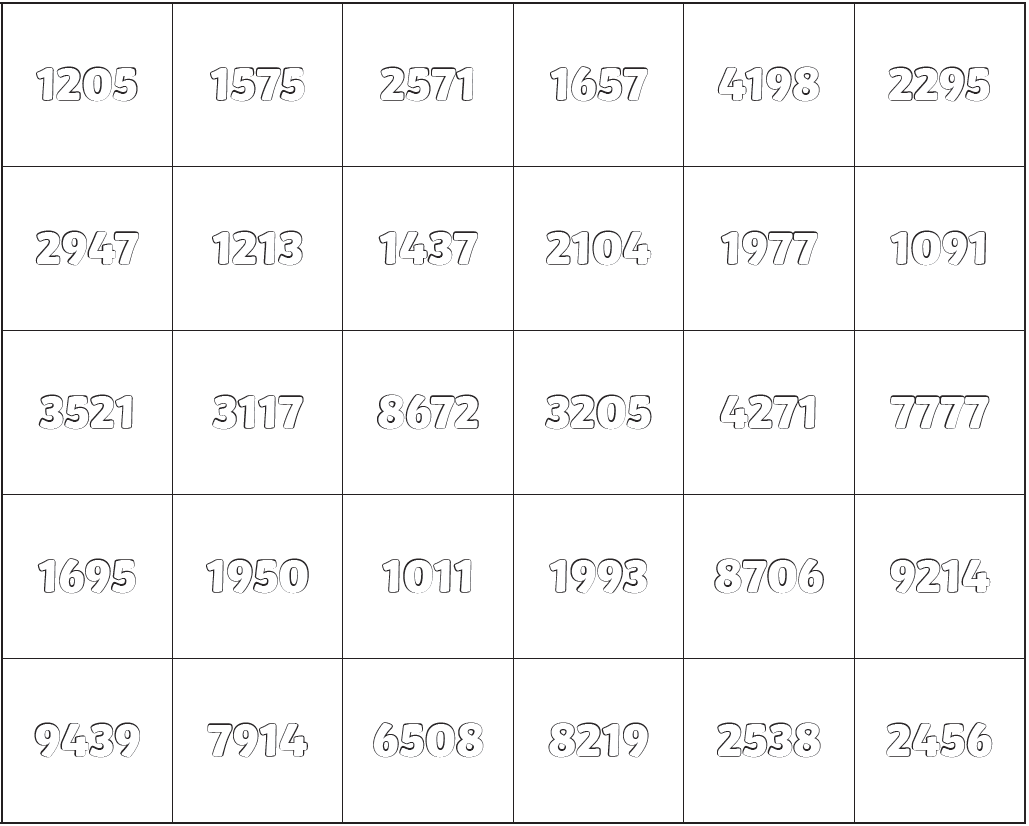 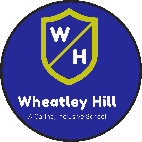 Date:   Thursday 11th  February 2021
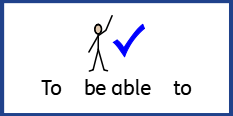 L.O. To round numbers to 10, 100 or 1000
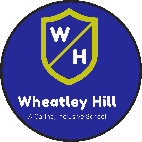 Subject: Maths
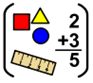 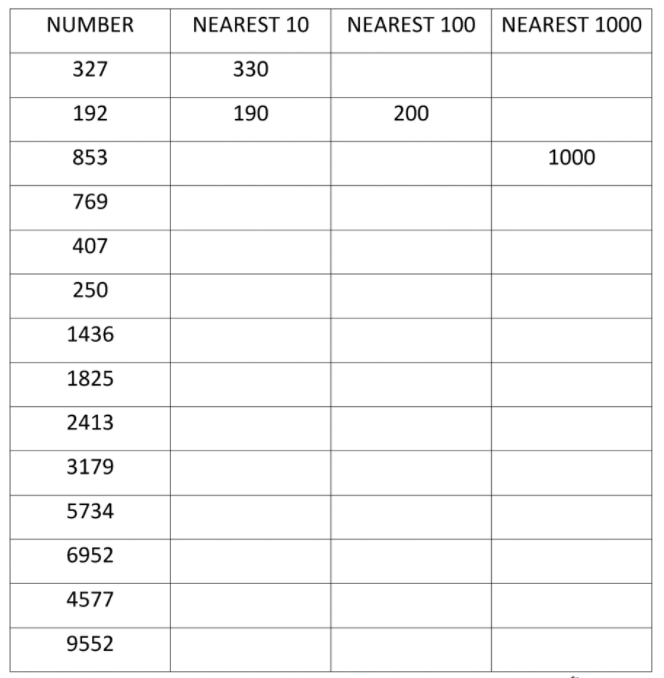 Look at the numbers on the left. Can you round them to the nearest 10, 100 and 1000?
Solve the word problems with rounding.
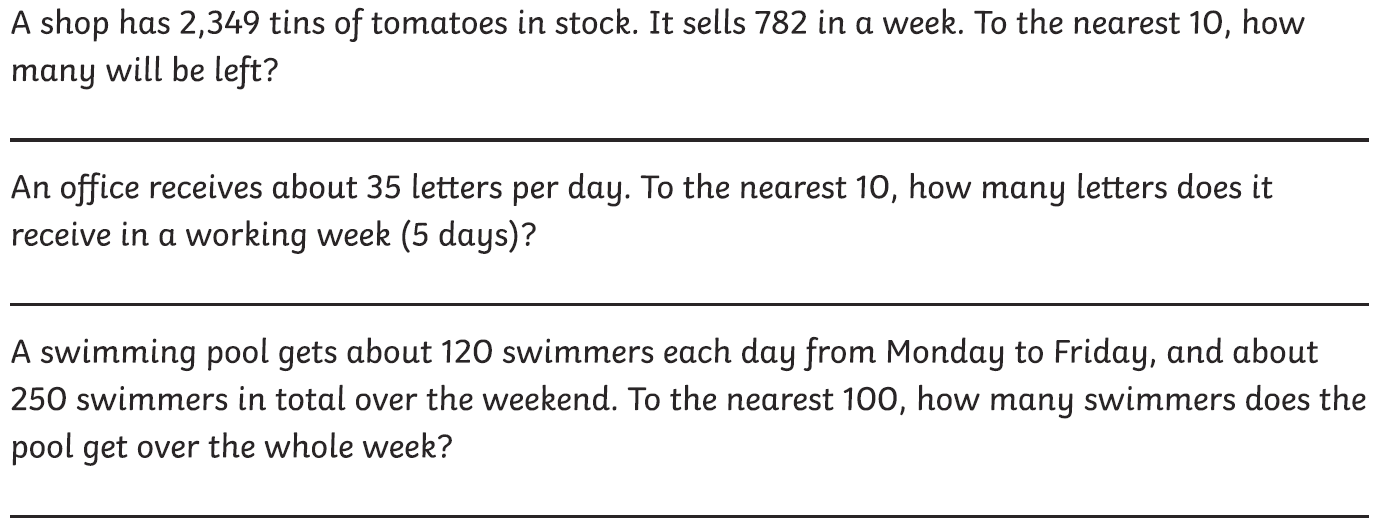 c
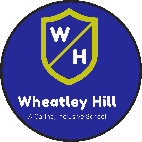 Date:   Thursday 21st January
Date:   Friday 12th February 2021
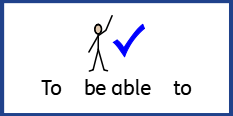 L.O. To practice the 6 times tables
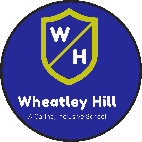 Subject: Maths
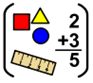 Every number in the 6 times table is an even number and that the final digits repeat themselves in a pattern. For example:
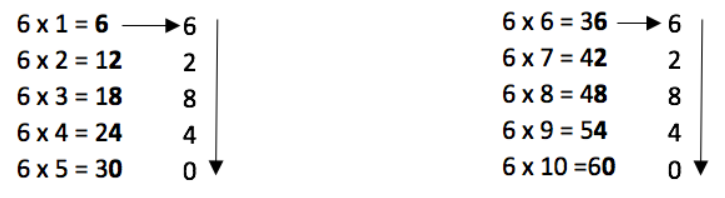 Here is the 6 times tables:
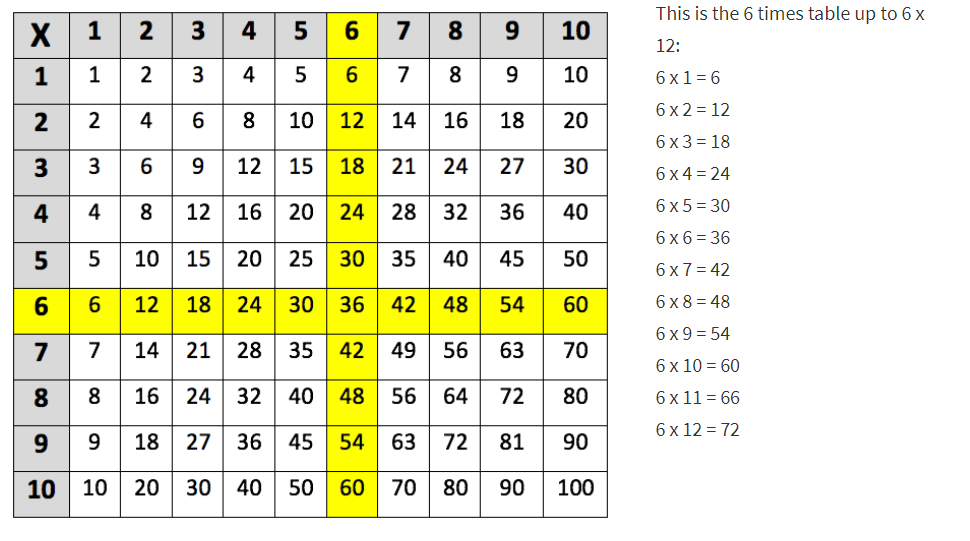 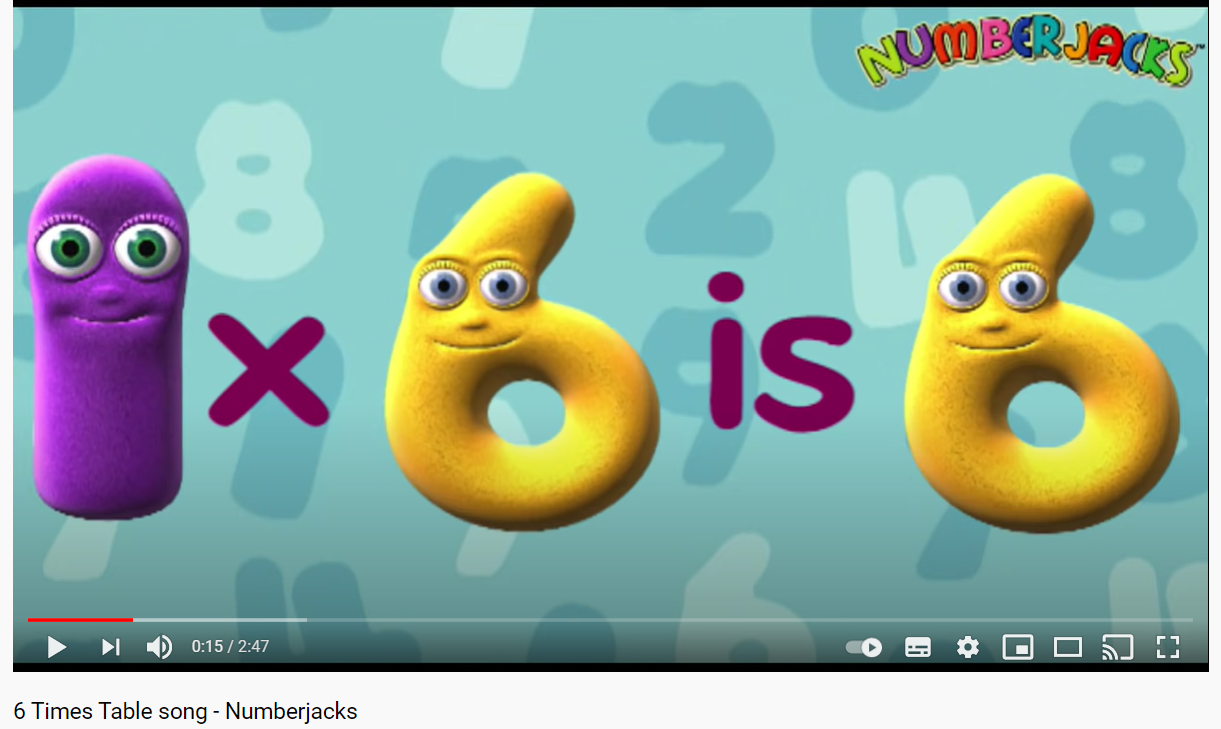 Click here to listen to the Numberjacks 6 times tables song!
Complete the 6 times tables
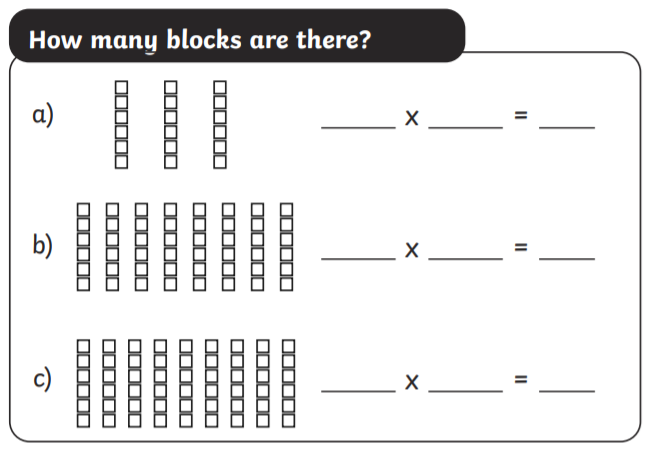 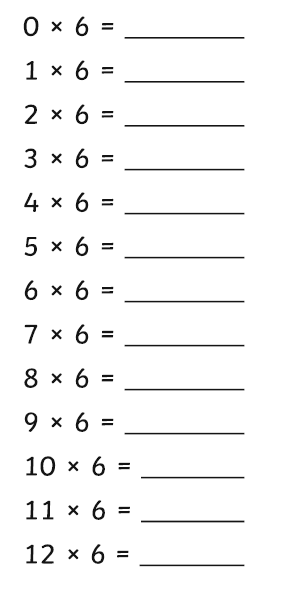 6
18
3
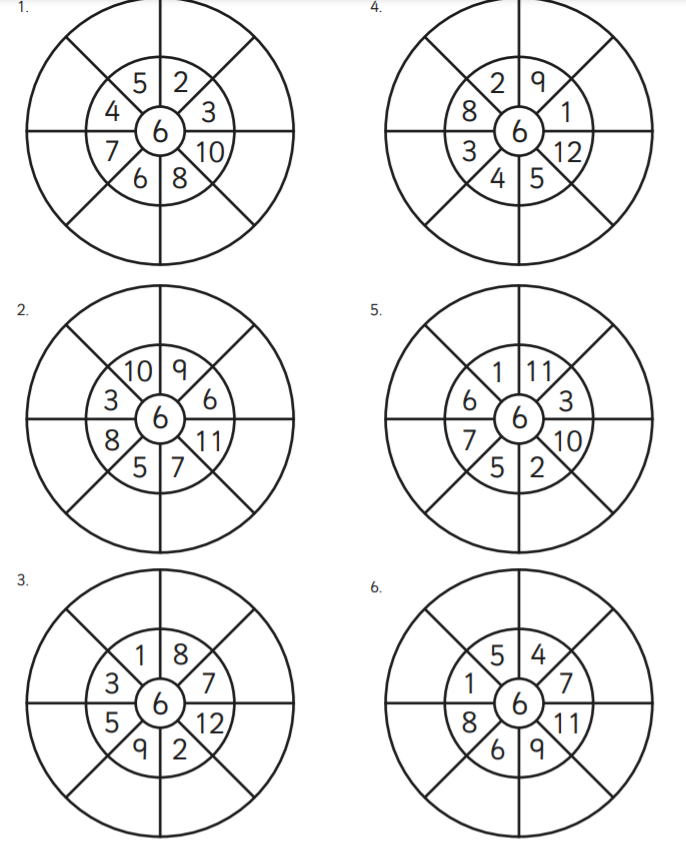 12
30
18
24
60
42
48
38
Complete the multiplication wheels. I have done the first one for you! 
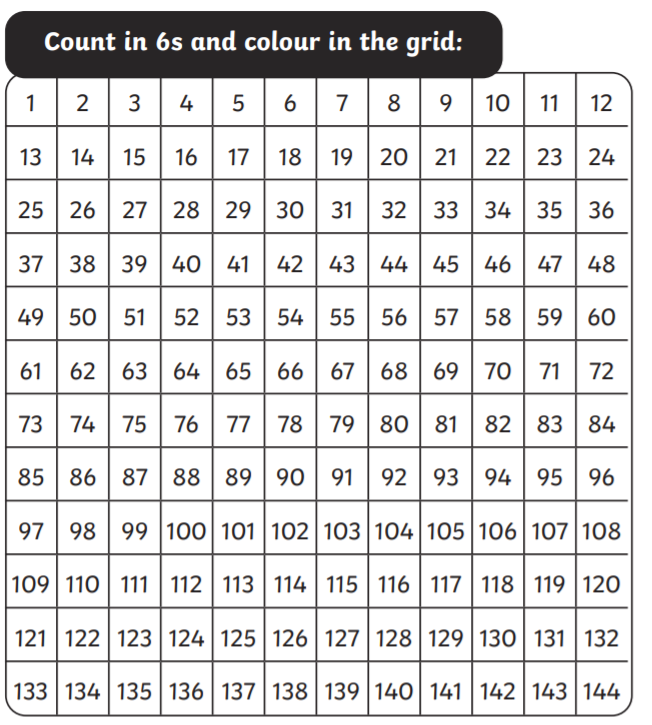 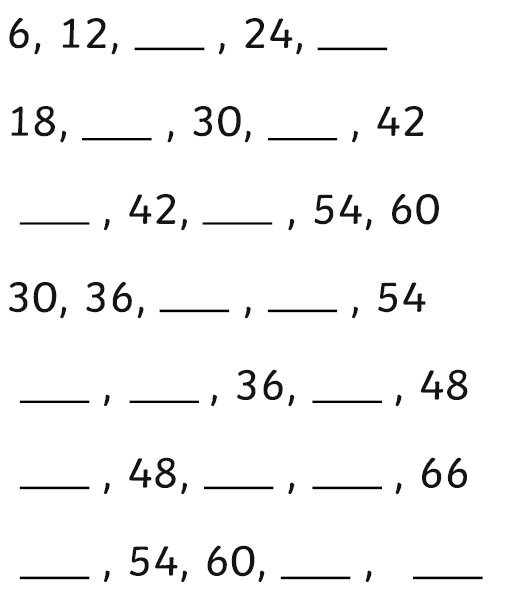 18
30
Can you count in 6’s, starting from any point?

I have done the first one for you 
Click here for some extra activities on your 6 times tables!